การให้บริการด้านกิจการกระจายเสียงและโทรทัศน์
เนื่องจากสถานการณ์ระบาดของเชื้อไวรัส COVID-19 สำนักการอนุญาตประกอบกิจการกระจายเสียงและโทรทัศน์ (ปส.) 
สำนักงาน กสทช. ขอแจ้งการให้บริการเกี่ยวกับการประกอบกิจการกระจายเสียงและกิจการโทรทัศน์ ในช่วงสถานการณ์การแพร่ระบาดของเชื้อ COVID – 19 
โดยจะเปิดให้บริการทางช่องทางออนไลน์เท่านั้น
เวลาทำการ ตั้งแต่ 08.30 - 16.30 น.
1. การต่ออายุใบอนุญาตทดลองประกอบกิจการกระจายเสียงกรณีได้ทำการยืนยันตนเองแล้ว สามารถเข้าใช้งานระบบการยื่นคำขออนุญาตทางอิเล็กทรอนิกส์ สำหรับผู้ประกอบกิจการกระจายเสียงและกิจการโทรทัศน์ (ระบบ E-BCS)ได้ทาง >> https://bcsservices.nbtc.go.th/eservices/กรณียังไม่ได้ทำการยืนยันตนเอง ท่านสามารถ จองคิวเพื่อขอรับบริการในการ ยืนยันตนเองออนไลน์ ได้ทาง   >>>  https://bcsservices.nbtc.go.th/queue/หรือ ท่านสามารถ ไปยืนยันตนเอง ที่สำนักงาน กสทช. เขต / ภาค ได้ด้วยตนเอง
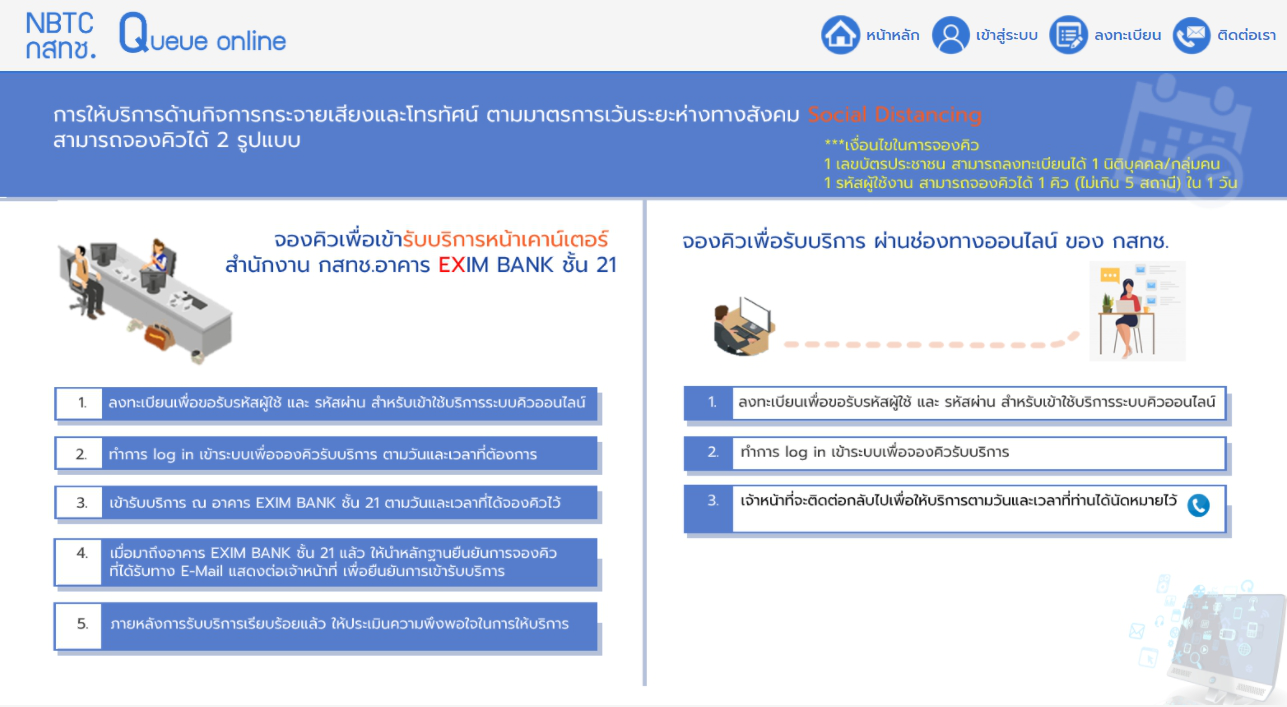 2. การขอรับบริการ เกี่ยวกับการประกอบกิจการอื่น ๆ หรือ ขอคำปรึกษาด้านอื่น ๆ 
   สามารถจองคิวเพื่อขอรับบริการได้ทาง >>>  https://bcsservices.nbtc.go.th/queue/